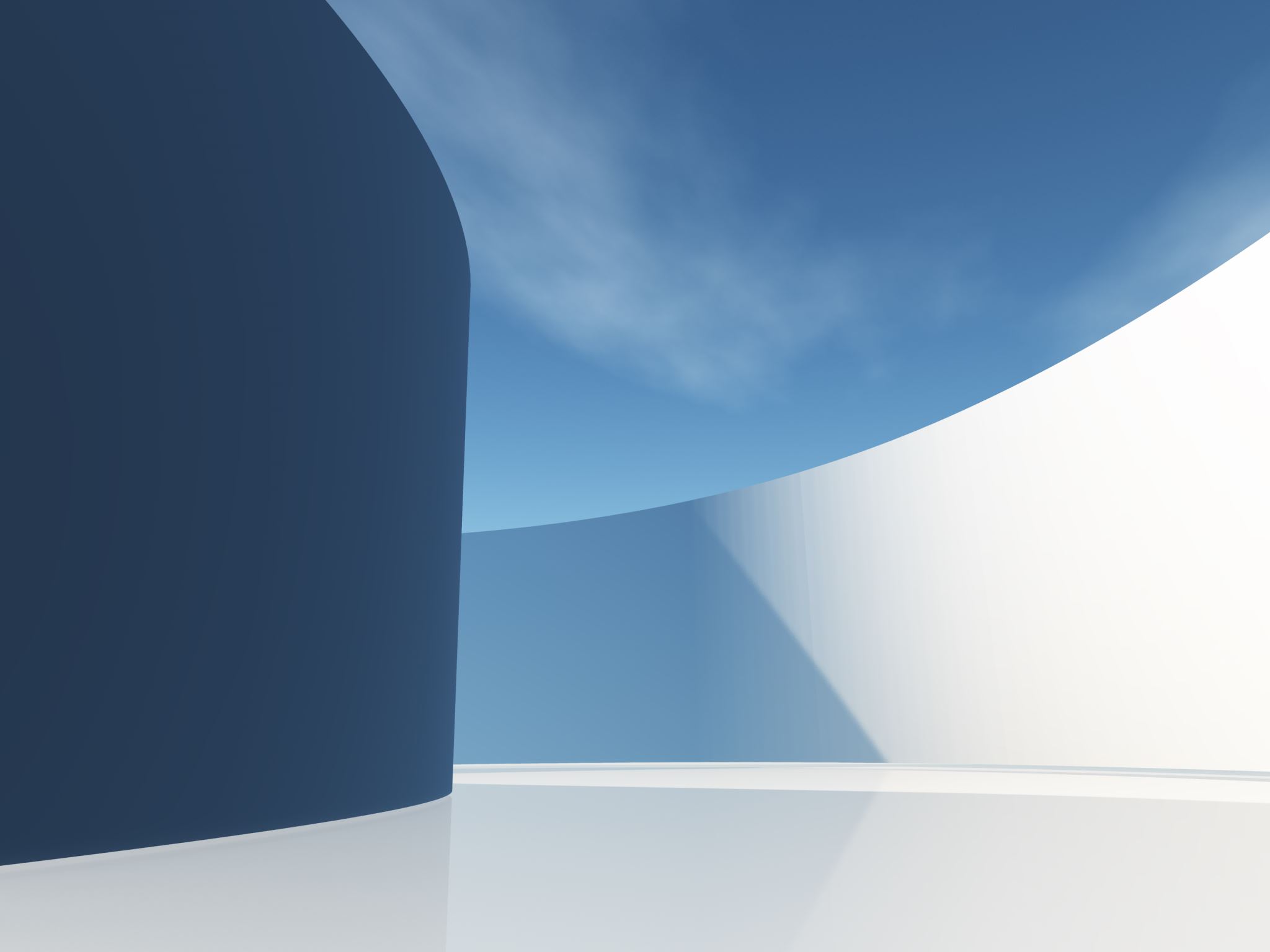 Фуқароларнинг давлат пенсия таъминотига оид маъмурий низоларни судда кўришнинг айрим жихатлари
Фукаролик ишлари буйича Избоскан туманлараро суди судьяси   
Мирзаев Фарходжон Тахирович
Режа:
1. Давлат пенсия таъминотига оид қонунчилик ҳужжатлари.
2. Фуқароларнинг давлат пенсия таъминоти билан боғлиқ ҳуқуқлари ва давлат пенсия турлари.
3. Пенсия тайинлаш ва тўлаш тартиби.
4. Пенсиялардан чегирма қилиш тартиби.
5. Давлат пенсия таъминоти билан боғлиқ суд амалиёти.
6. Хулоса.
Давлат пенсия таьминотига оид қонунчилик ҳужжатлари:
Ўзбекистон Республикаси Конституцияси (46-модда)
“Фуқароларнинг давлат пенсия таъминоти тўғрисида”ги Қонун (03.09.1993 йил)
 Ўзбекистон Республикаси Вазирлар Маҳкамасининг 592-сонли қарори билан тасдиқланган “Давлат пенсияларини тайинлаш ва тўлаш тартиби тўғрисида”ги низом (13.10.2022 йил)
Ўзбекистон Республикаси Олий суди Пленумининг “Давлат пенсия таъминоти билан боғлиқ ишлар бўйича суд амалиёти тўғрисида”ги 44 – сонли қарори (29.11.2017 йил)
Пенсия турлари
Пенсия тайинлаш ва тўлаш тартиби:
Фуқаро ёки унинг қонуний вакили пенсия тайинлашни сўраб ўз танловига кўра қуйидаги усуллардан бирини қўллаган ҳолда мурожаат қилиш ҳуқуқига эга:
1. Доимий яшаш ёки вақтинча турган жойи бўйича Ўзбекистон Республикаси Иқтисодиёт ва молия вазирлиги ҳузуридаги бюджетдан ташқари Пенсия жамғармасининг туман (шаҳар) бўлимига ариза билан;
2. Яшаш жойидан қатъи назар, Ўзбекистон Республикаси Адлия вазирлиги давлат хизматлари марказида сўровнома тўлдирган ҳолда;
3. Ўзбекистон Республикасининг Ягона интерактив давлат хизматлари портали орқали сўровнома тўлдирган ҳолда.
Манзил-колонияларда жазони ўтаётган озодликдан маҳрум этишга ҳукм қилинган шахслар пенсия тайинлашни сўраб ариза билан манзил-колония жойлашган ердаги Ўзбекистон Республикаси Иқтисодиёт ва молия вазирлиги ҳузуридаги бюджетдан ташқари Пенсия жамғармасининг бевосита туман (шаҳар) бўлимига ёки сўровнома тўлдирган ҳолда Ўзбекистон Республикаси Адлия вазирлиги давлат хизматлари марказлари орқали мурожаат этиши мумкин.

Пенсияларни Ўзбекистон Республикаси Молия вазирлиги ҳузуридаги бюджетдан ташқари Пенсия жамғармасининг туман (шаҳар) бўлимлари тайинлайди.
Пенсиялар:

а) ёшга доир пенсия — агар пенсия олиш ҳуқуқи пайдо бўлган кундан бошлаб олтмиш кун ичида уни сўраб мурожаат этилган бўлса, пенсия ёшига тўлган кундан эътиборан тайинланади. Ушбу пенсия умрбод тайинланади;

б) ногиронлик пенсияси — агар ногиронлик белгиланган кундан эътиборан олтмиш кундан кечиктирмай пенсия сўраб мурожаат этилган бўлса, тиббий-ижтимоий эксперт комиссиялари ногиронликни белгилаган кундан эътиборан тайинланади. Ушбу пенсия бутун ногиронлик даври учун тайинланади. Ногиронлиги бўлган 60 ёшдан ошган эркакларга ва 55 ёшдан ошган аёлларга — ногиронлик пенсиялари умрбод тайинланади. Ушбу ногиронлиги бўлган шахсларни қайта тиббий кўрикдан ўтказиш фақат уларнинг аризасига биноан амалга оширилади; 

в) боқувчисини йўқотганлик пенсияси — пенсия олиш ҳуқуқи пайдо бўлган кундан бошлаб, лекин пенсия тайинланиши учун мурожаат этишдан олдинги 6 ойдан ошмаган муддатдан эътиборан тайинланади. Пенсия ушбу Қонуннинг 19-моддасига мувофиқ марҳумнинг оила аъзоси меҳнатга қобилиятсиз деб ҳисобланган бутун давр учун, оиланинг: эркаклар — 60 ёшга, аёллар — 55 ёшга тўлган аъзолари учун эса — умрбод тайинланади.

Бошқа барча ҳолларда пенсия мурожаат этилган кундан эътиборан тайинланади.
Пенсияларни қайта ҳисоблаш:

- пенсионер пенсия миқдорига таъсир кўрсатувчи (пенсия тайинланишигача бўлган иш стажи ва иш ҳақи тўғрисидаги ҳамда бошқа) қўшимча ҳужжатларни тақдим этган тақдирда;

- ногиронлик гуруҳи ўзгарганда;

- боқувчисини йўқотганлик пенсияси оладиган оила аъзолари сони ўзгарганда;

- пенсияни ҳисоблашнинг базавий миқдорлари ўзгарган тақдирда;

- ёшга доир энг кам пенсия миқдори ўзгарганда;

- даромадлар индексация қилинган тақдирда амалга оширилади. Бунда пенсия миқдори йил давомида товарлар ва хизматларнинг истеъмол нархлари (тарифлари) индекси (инфляция) даражасининг ўсиш суръатлари ҳисобга олинган ҳолда, Ўзбекистон Республикаси Президентининг ҳужжатларига асосан индексация қилинади (оширилади).

- I ва II гуруҳ ногиронлик пенсияси тайинланганидан кейин камида 1 йил иш стажига эга бўлса, фуқаронинг аризаси асосида иш стажи ва иш ҳақи инобатга олинган ҳолда пенсия ҳар икки йилда бир маротаба қайта ҳисоблаб чиқилади. Бунда пенсияни қайта ҳисоблаш фуқаро пенсия миқдорини қайта ҳисоблаш учун мурожаат қилган санадаги ушбу Қонуннинг 17-моддасида кўрсатилган ёшга нисбатан талаб қилинган иш стажидан келиб чиққан ҳолда амалга оширилади.
1) Пенсионерларга пенсиялар уларнинг танловига кўра доимий яшаш ёки вақтинча турган жойи бўйича Ўзбекистон Республикаси Молия вазирлиги ҳузуридаги бюджетдан ташқари Пенсия жамғармасининг туман (шаҳар) бўлимлари томонидан зиммасига пенсияни етказиб бериш (топшириш) юклатилган ташкилот ва тижорат банкининг филиаллари орқали тўланади.

2) Манзил-колонияларда жазони ўтаётган, озодликдан маҳрум этишга ҳукм қилинган шахсларга пенсиялар тўлаш манзил-колония жойлашган ердаги Ўзбекистон Республикаси Молия вазирлиги ҳузуридаги бюджетдан ташқари Пенсия жамғармасининг туман (шаҳар) бўлимлари томонидан тегишли пенсиялар суммаларини маҳкумларнинг шахсий ҳисобварақларига ўтказиш орқали амалга оширилади.

3) Чин етим болаларга тўлиқ давлат таъминотида турган даврида пенсияни ҳисоблаш базавий миқдорининг 100 фоизи миқдорида пенсия тўланади.

4) Ота-онасининг биридан ажралган ва тўлиқ давлат таъминотида турган болаларга пенсияни ҳисоблаш базавий миқдорининг 50 фоизи миқдорида пенсия тўланади.

Шу даврдаги тўланиши лозим бўлган пенсия пули боланинг номига тижорат банкида очилган депозит ҳисобварағига ўтказиб қўйилади.
Ўтган давр учун пенсияларни тўлаш

- Пенсионерга ҳисоблаб чиқариб қўйилган, лекин унинг томонидан ўз вақтида талаб қилиб олинмаган пенсия пули пенсияни олиш мақсадида мурожаат этилганидан олдинги йигирма тўрт ойдан ошмаган давр учун тўланади.

- Пенсияни тайинловчи ёки тўловчи органнинг айби билан ўз вақтида олинмай қолган пенсия пули ўтган давр учун муддати чекланмаган ҳолда тўланади.

Пенсионер вафот этган ой учун олинмай қолган пенсия пули кўрсатиб ўтилган оила аъзоларига ушбу ой учун тўлиқ тўланади.
Пенсионер вафот этган тақдирда унинг оиласига ёки пенсионернинг дафн маросимини ўтказган шахсга пенсияни ҳисоблаш базавий миқдорининг тўрт баробари миқдорида дафн этиш нафақаси тўланади.
        Кўрсатиб ўтилган пуллар, уларни олиш учун пенсионер вафот этганидан кейин олтмиш кун ичида мурожаат этилган тақдирда тўланади.
Пенсиялардан чегирмалар:
а) суднинг ҳал қилув қарорлари, ажримлари, қарорлари ва ҳукмлари (мулкий ундиришлар борасида), нотариал идораларнинг ижро варақалари ҳамда Ўзбекистон Республикасининг қонунчилигига мувофиқ ижроси суд ҳал қилув қарорларини ижро этиш учун белгиланган тартибда амалга ошириладиган бошқа ҳал қилув қарорлари ва қарорлар асосида;

б) Ўзбекистон Республикаси Молия вазирлиги ҳузуридаги бюджетдан ташқари Пенсия жамғармаси туман (шаҳар) бўлимининг қарорига биноан — пенсионерга унинг томонидан қилинган суиистеъмолликлар оқибатида (қасддан нотўғри ҳужжатларни тақдим этиш, боқувчисини йўқотганлик пенсияси тайинланган оила аъзолари таркибидаги ўзгаришлар ҳақида маълумотлар тақдим этмаслик натижасида) ёхуд ҳисоблашдаги ёки бошқа техник хато оқибатида пенсия миқдоридан ортиқча пуллар тўланган тақдирда қилиниши мумкин.

Текшириш (ўрганиш) ўтказиш бошланган санадан аввалги уч йил ва ундан ортиқ даврда тайинланган ва (ёки) қўшимча тақдим этилган ҳужжатларга биноан қайта ҳисобланган пенсияларнинг текширилишига (ўрганилишига) ҳамда улар бўйича тўланган ортиқча суммаларнинг ушлаб қолинишига (ундирилишига) йўл қўйилмайди.

Пенсионер Ўзбекистон Республикаси Молия вазирлиги ҳузуридаги бюджетдан ташқари Пенсия жамғармаси туман (шаҳар) бўлимининг пенсиядан ортиқча тўланган суммаларни ушлаб қолиш тўғрисидаги қароридан норози бўлган тақдирда, аниқланган қарздорлик суд тартибида ундирилади.

Пенсиялардан юқорида кўрсатиб ўтилганидан ташқари бошқа ҳеч қандай чегирмалар қилиш мумкин эмас.

Пенсиядан чегирмалар қилиш миқдори пенсионерга тўланиши лозим бўлган пулдан ҳисоблаб чиқарилади.

Ҳар ойлик чегирмалар миқдори пенсиянинг 50 фоизидан ошиши мумкин эмас.

Ортиқча тўланган пенсия пули бўйича қарздорлик тўлиқ узилгунга қадар пенсия тўлаш тўхтатилган ҳолларда (масалан, меҳнат қобилияти тикланганлиги туфайли) қолган қарз суд тартибида ундирилади.
Эътиборларинг учун раҳмат!